Bundled Product Offers
Impact on competition, comparison and switching
PEER Regulatory Roundtable on Bundled Products
Monday 2 October 2017 - Brussels
Axel Desmedt 
Member of the Council - BIPT
Market outlook
Higher transparency and easier switching
[Speaker Notes: 5 chantiers correspondant aux différentes dimensions qui interviennent dans le choix d’un consommateur.

Développement de ces dimensions en 5 projets sur l’information et la transparence: L’IBPT a lancé les deux premiers outils et il lance aujourd’hui le baromètre de qualité. 

L’IBPT travaille également sur la qualité de l’expérience (quelle est la qualité technique perçue par le client) et sur les vitesses de connexion (NB: vitesse de connexion: chantier est déjà bien entamé avec la décision de l’IBPT de 2012, tel que modifiée, qui oblige les opérateur de donner sur leur site web la vitesse théorique pour chaque adresse + pour les services mobiles)]
Key role of bundled services
Subscriptions to bundled services have strongly increased
Source: BIPT, situation on the Belgian Communication market  2016, June 2017
Mobile component
Shares of 4P products have strongly increased
Source: BIPT, situation on the Belgian Communication market  2016, June 2017
[Speaker Notes: Share of broadband customers in 4P  has strongly increased.

Mobile operators need access to fixed networks to offer full convergence

Access to mobile for fixed-only players is/was offered on a commercial basis]
Low churn
More bundled products means higher consumer loyalty
5
Source: BIPT, situation on the Belgian Communication market  2016, June 2017
Marginalized alternative operators
Alternative broadband operators are unable to compete
Source: BIPT, situation on the Belgian Communication market  2016, June 2017
[Speaker Notes: Major market exits in a challenging environment of strong vertically integrated market players]
Price increases
Telecom prices have increased above inflation levels
Price increase on the fixed services are above inflation. 

Mobile prices have dropped significantly in the same period.
Consumer price index vs consumer prices telecom products
January 2014 = 100
“The price evolution of telecom products has contributed heavily to the difference of the overal price level in Belgium with neighbouring countries. Telecom products were responsible for 16,7%  of the difference in inflation. 

(…) In 2016, bundled telecom products played the most significant role in the difference of inflation with neighbouring countries,”
- Belgian price observatorium study,  February 2017
Source: SPF  Economy, price index, 2016
Regulatory remedies
Allowing alternative providers to replicate bundled products
[Speaker Notes: 5 chantiers correspondant aux différentes dimensions qui interviennent dans le choix d’un consommateur.

Développement de ces dimensions en 5 projets sur l’information et la transparence: L’IBPT a lancé les deux premiers outils et il lance aujourd’hui le baromètre de qualité. 

L’IBPT travaille également sur la qualité de l’expérience (quelle est la qualité technique perçue par le client) et sur les vitesses de connexion (NB: vitesse de connexion: chantier est déjà bien entamé avec la décision de l’IBPT de 2012, tel que modifiée, qui oblige les opérateur de donner sur leur site web la vitesse théorique pour chaque adresse + pour les services mobiles)]
New entry in 2016
Orange launched a new bundled product in 2016
New market entry 2016: Orange launches a new multiplay product (2P - internet and TV) 
Target of 100k customers by EoY 2017 (or 3% of the total HH with bundels)
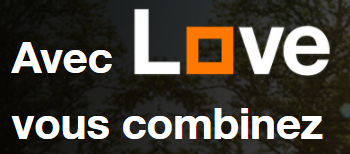 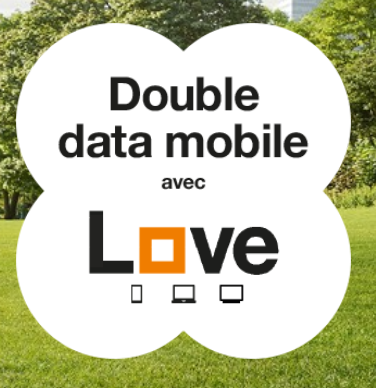 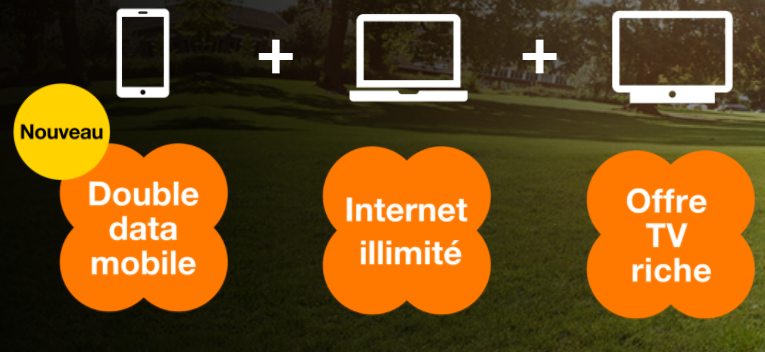 Increased competition is beginning to show in operator’s numbers. 

“There is no question, price increases are getting more difficult"
Morgan Stanley Report – May 2017
[Speaker Notes: Ajouter clients analysts]
Consumer empowerment
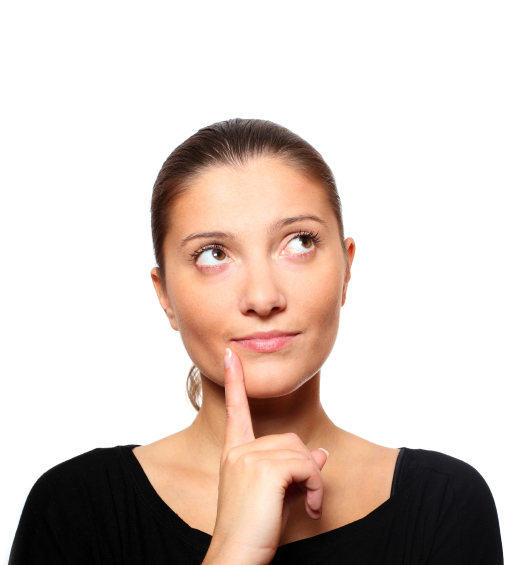 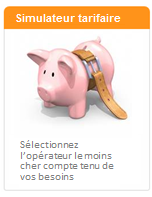 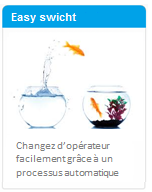 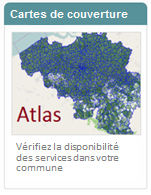 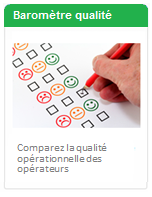 10
Consumer empowerment
Higher transparency and easier switching
Crowdsourcing 
and drive testing
Compare prices
Check availability
Compare Quality of 
Service
Switch easily
[Speaker Notes: 5 chantiers correspondant aux différentes dimensions qui interviennent dans le choix d’un consommateur.

Développement de ces dimensions en 5 projets sur l’information et la transparence: L’IBPT a lancé les deux premiers outils et il lance aujourd’hui le baromètre de qualité. 

L’IBPT travaille également sur la qualité de l’expérience (quelle est la qualité technique perçue par le client) et sur les vitesses de connexion (NB: vitesse de connexion: chantier est déjà bien entamé avec la décision de l’IBPT de 2012, tel que modifiée, qui oblige les opérateur de donner sur leur site web la vitesse théorique pour chaque adresse + pour les services mobiles)]
Price
Finding the cheapest bundled product
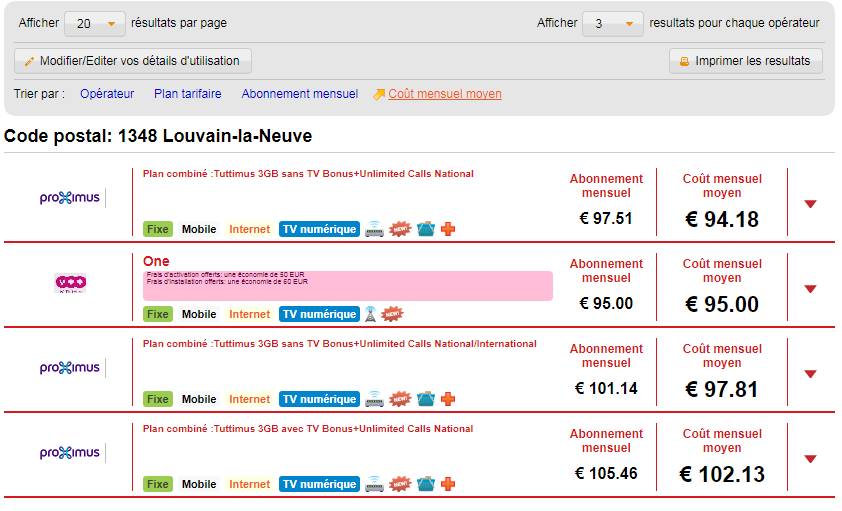 12
Availability
Detailed maps to identify white spots
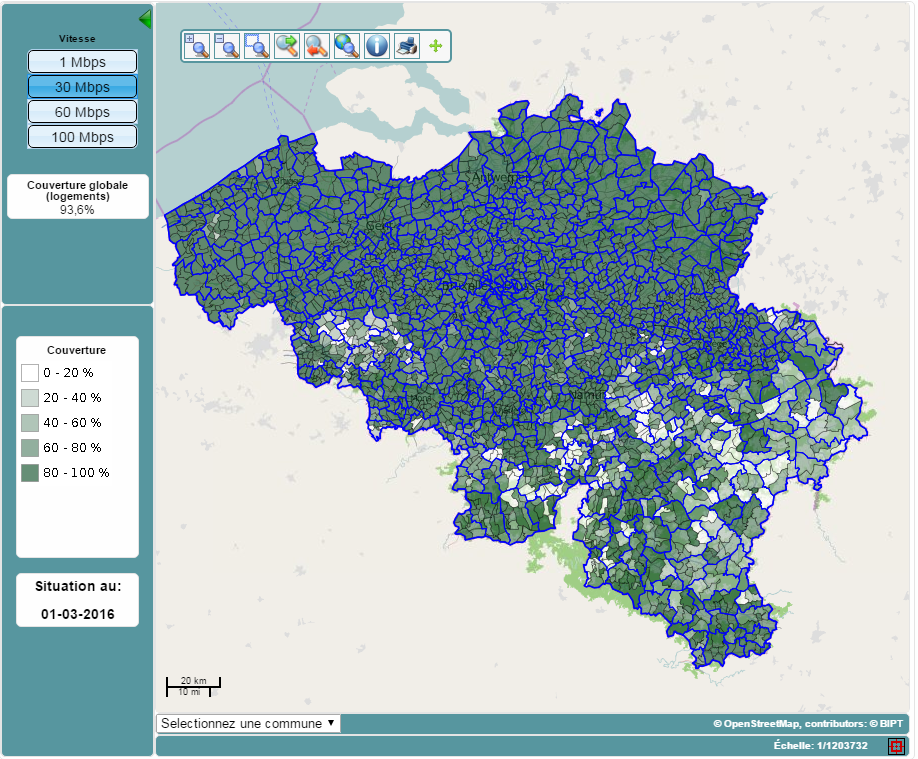 13
Quality
Benchmarking of the quality of service
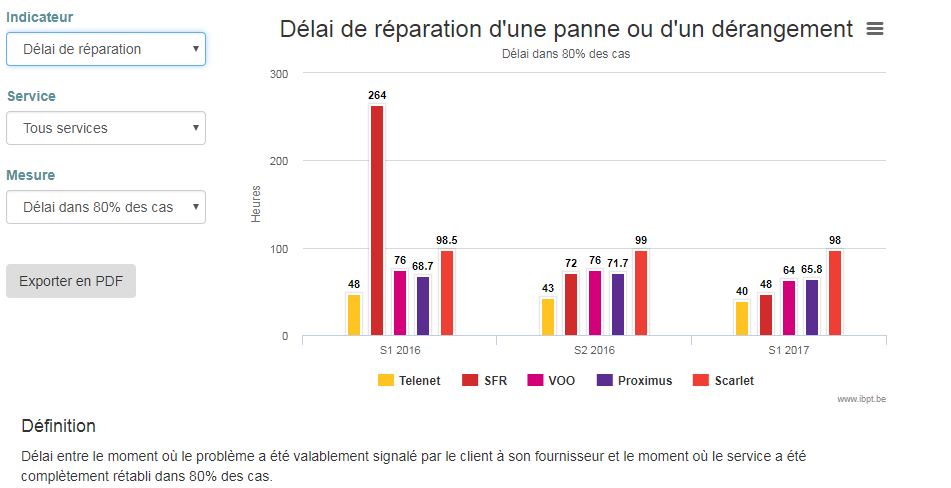 14
Switching
Simple process to switch bundled services
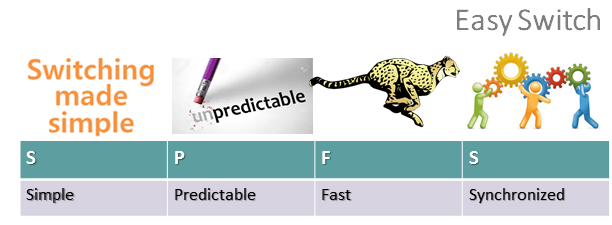 15
Challenges of comparing bundles
Quality competition : differentiation based on higher 
quality and lower unit prices
16
[Speaker Notes: Parler de l’évolution du simulateur]